Ценности и смыслы современной педагогической деятельности
СИУ РАНХиГС                         _____________________2023
Олег Дмитриевич Федоров, 
доктор педагогических наук, доцент
директор Сибирского института управления РАНХиГС 
учитель истории и обществознания высшей категории
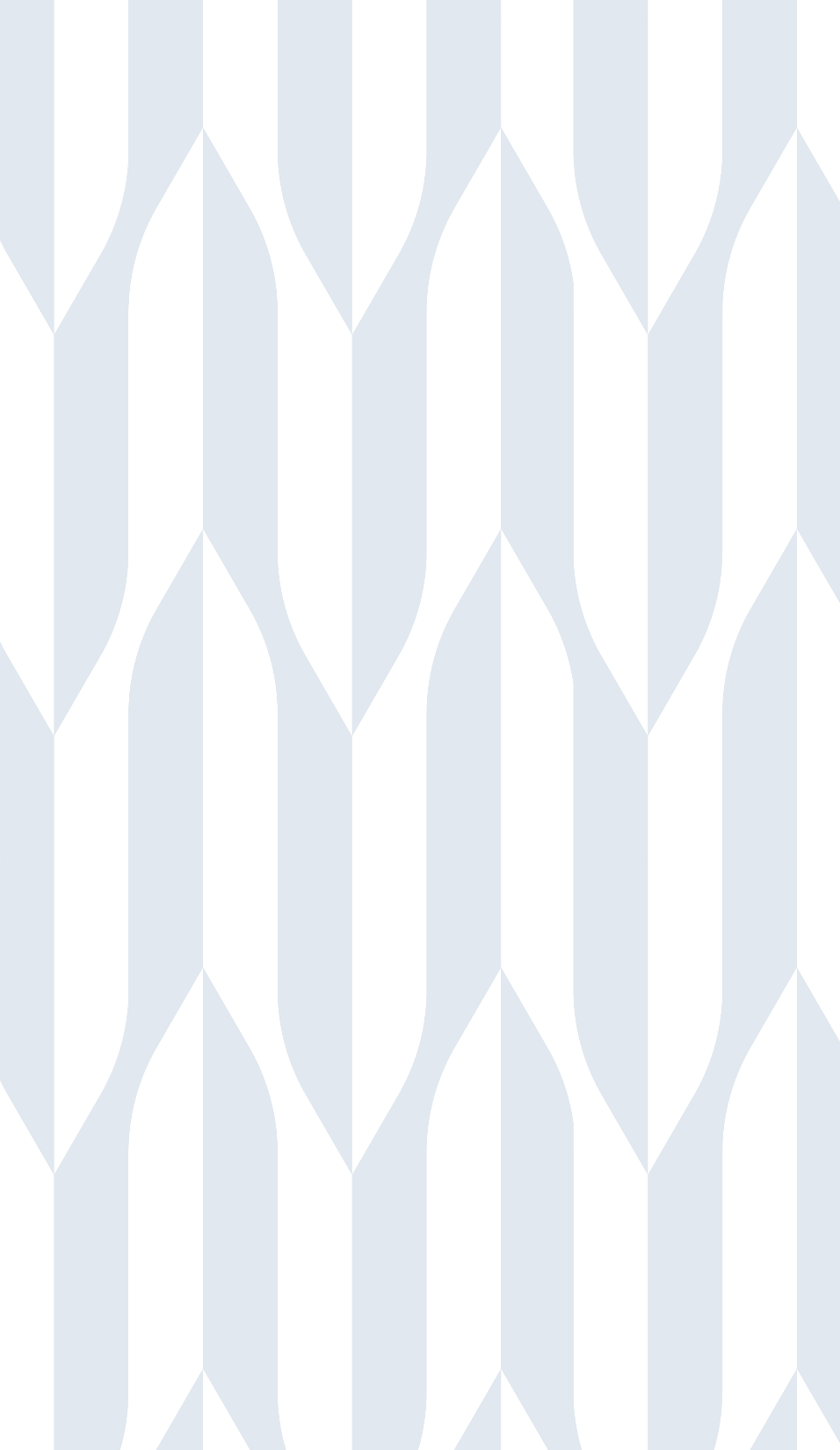 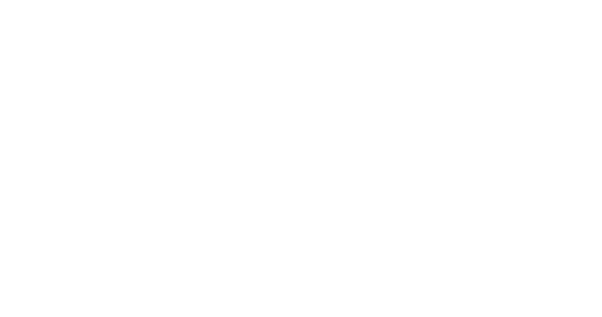 Чего не знает современная дидактика?
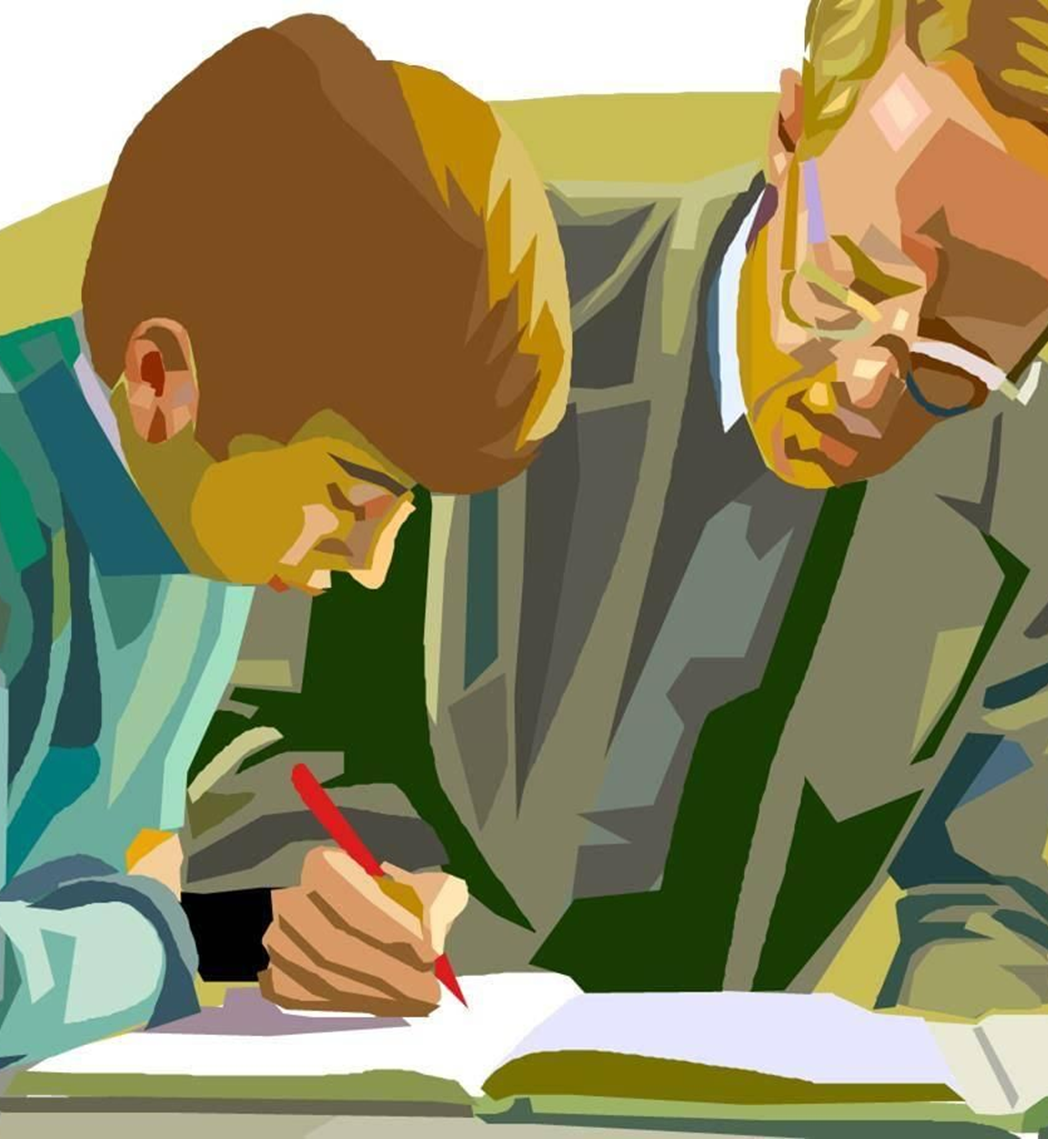 Как происходит процесс учения?  
Чему учат на уроках в средней школе? (феномен реконтекстуализации) 
Как будет изменяться школа в обозримой перспективе новой промышленной революции и очередного экономического уклада?
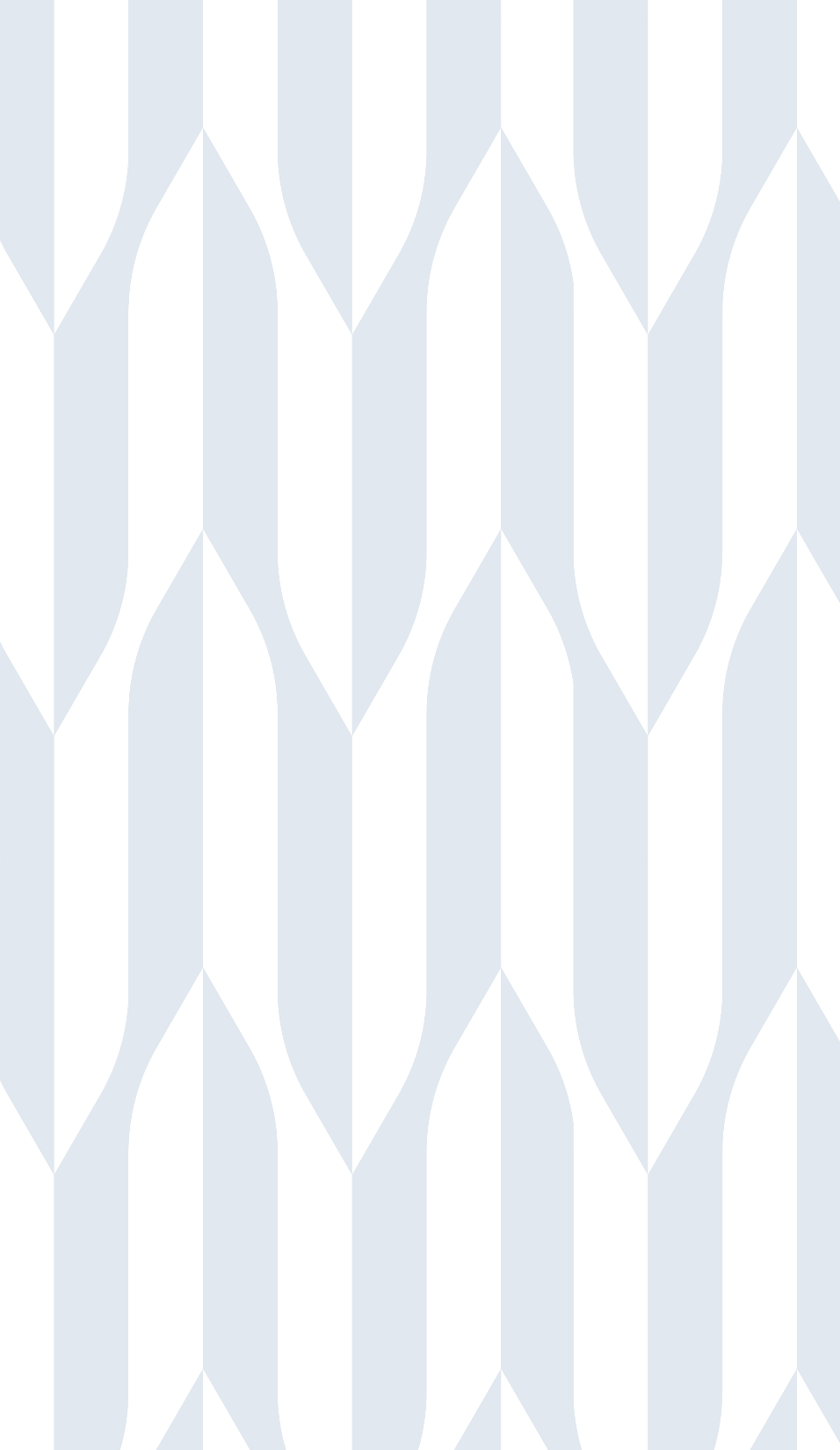 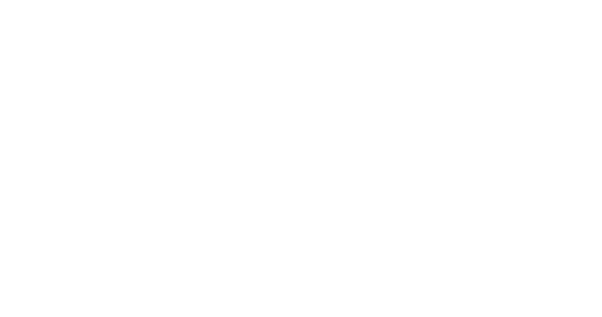 Ценность первая – ребенок (ученик)!
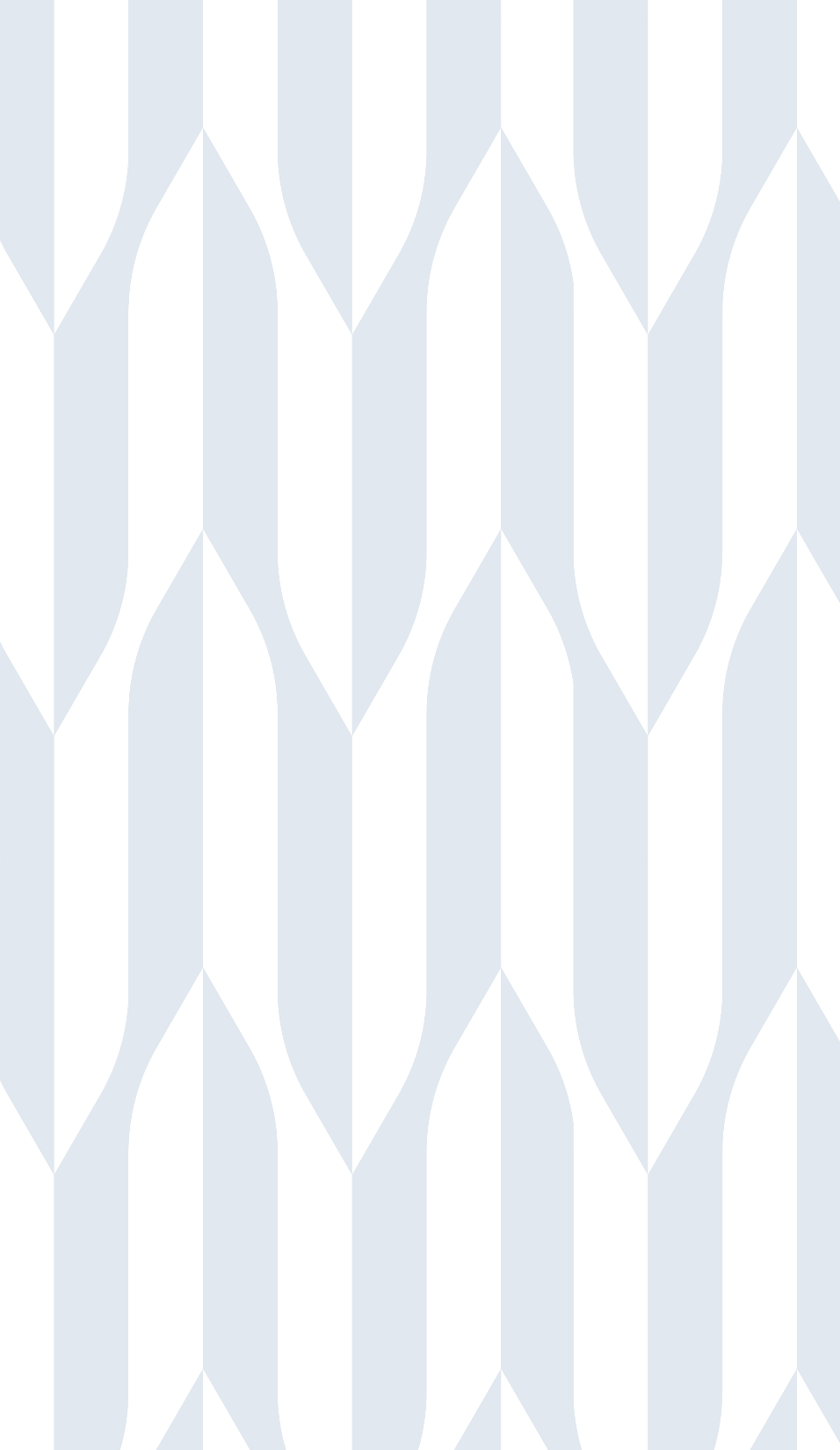 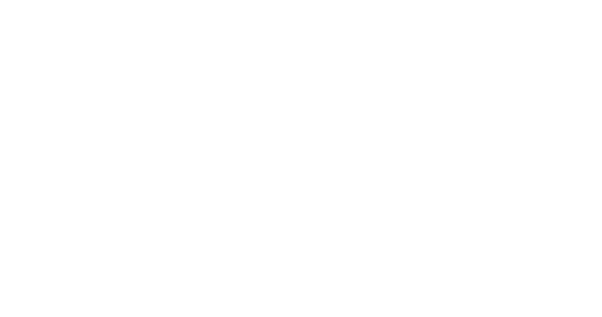 Ребенок в пространстве детства
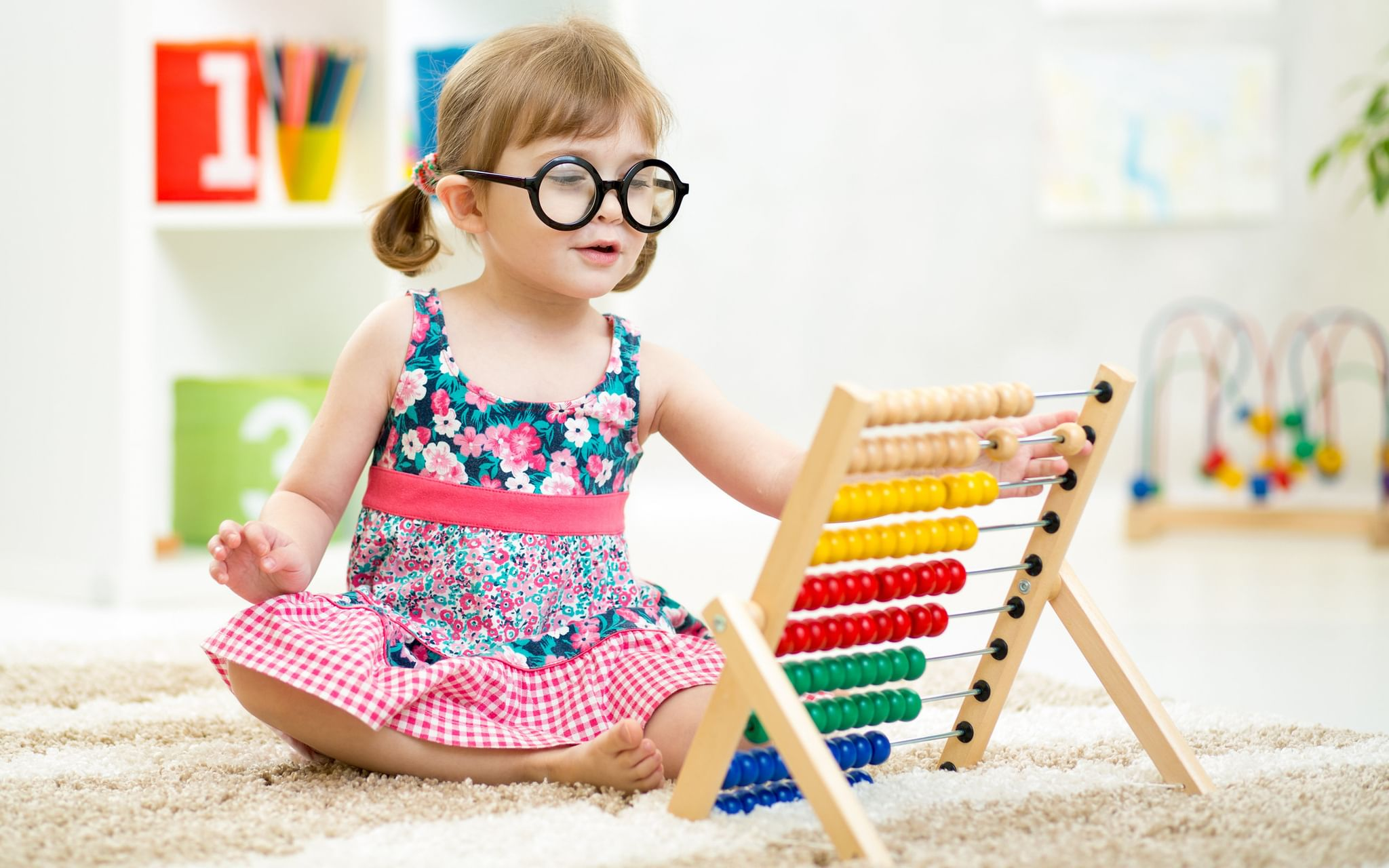 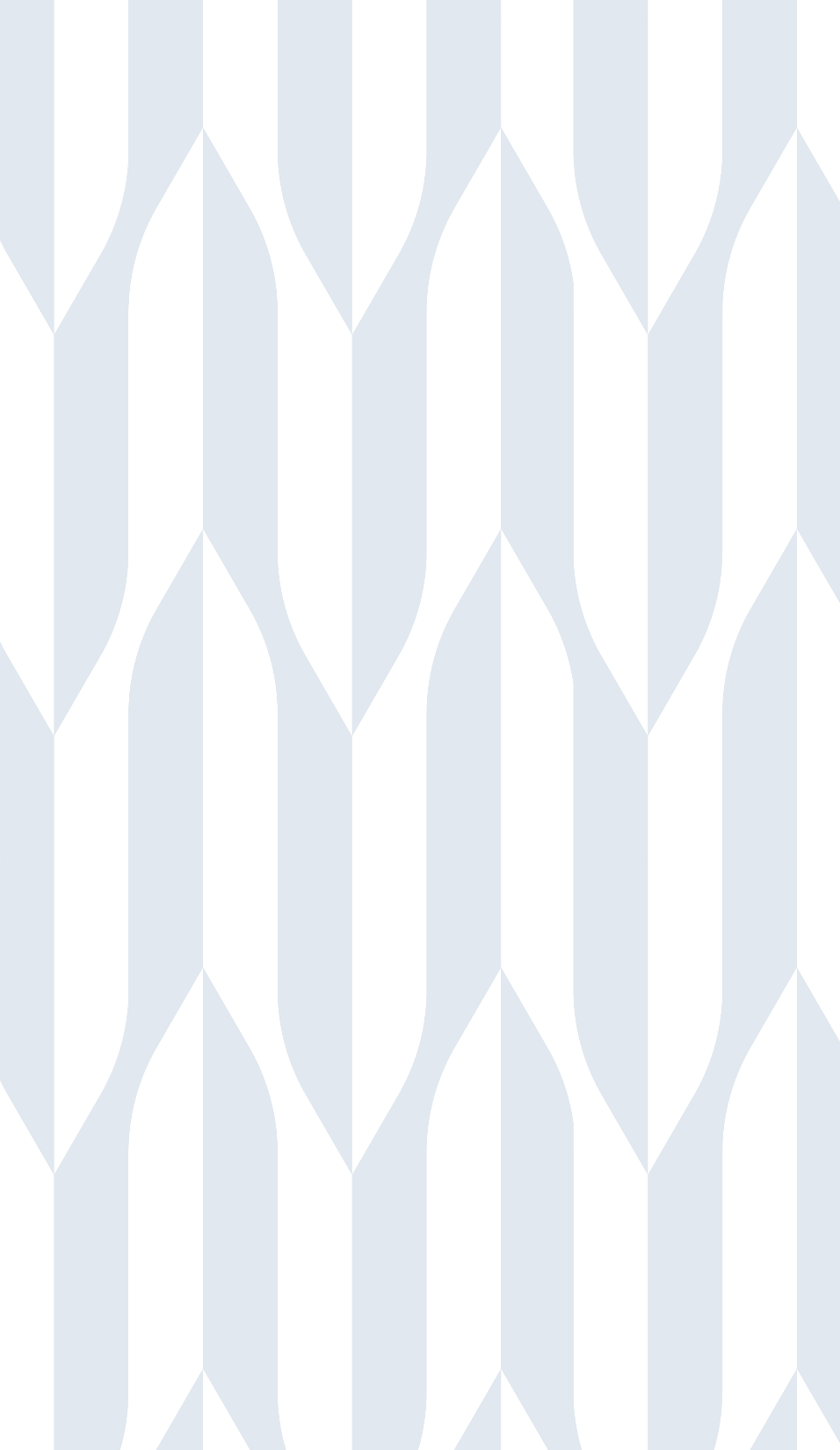 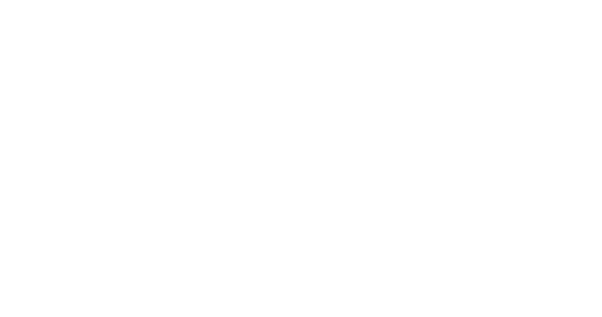 Ценность вторая – научная картина мира
Что такое школьный предмет? 
Скольких вынесет Боливар? 
Какие практики формируют «целостную» картину мира? 
Педагогично ли наше «предметное» образование?
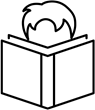 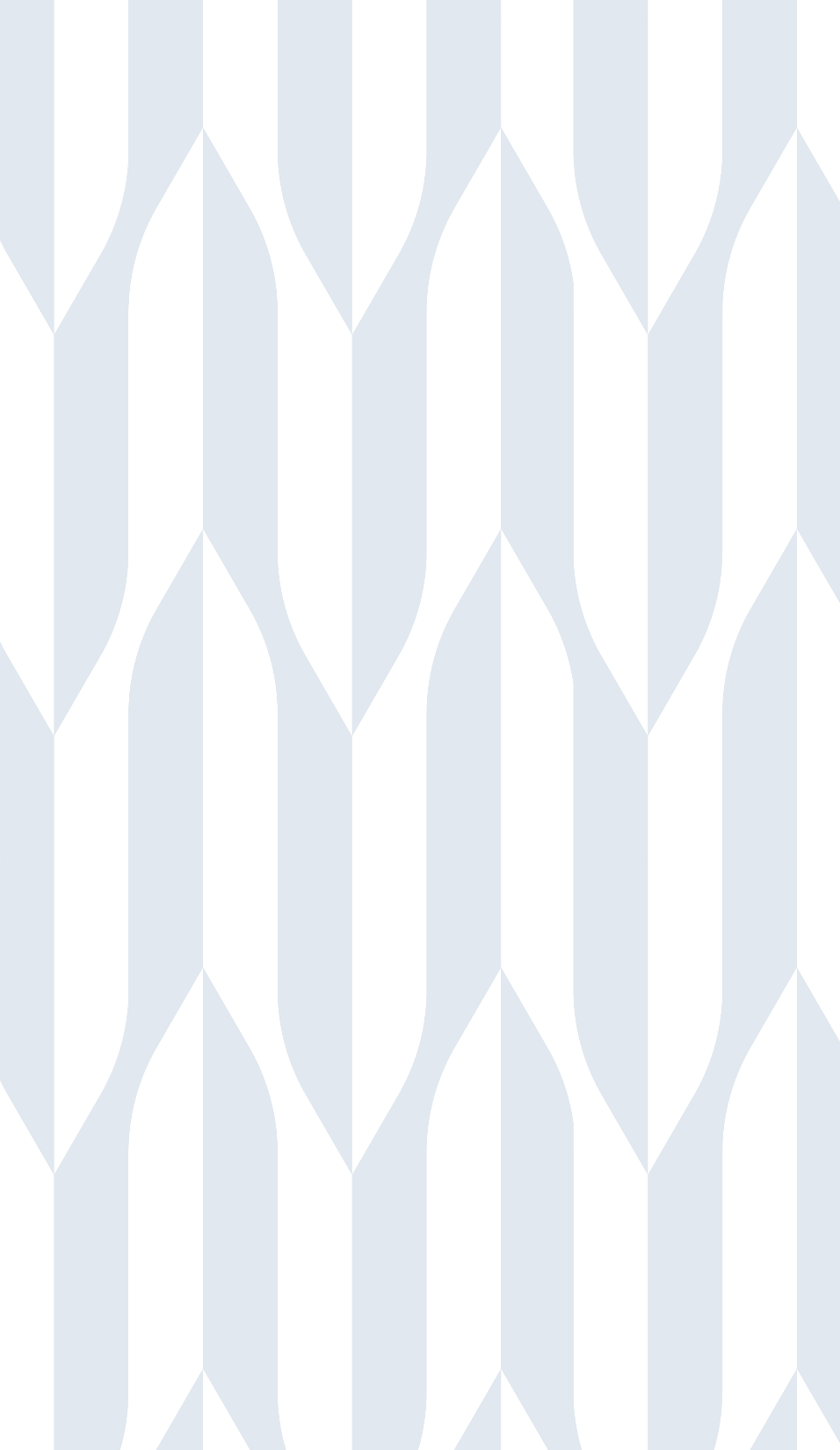 Ценность вторая – научная картина мира?
270
Конспектов
1 608
Заданий
5-9
Класс
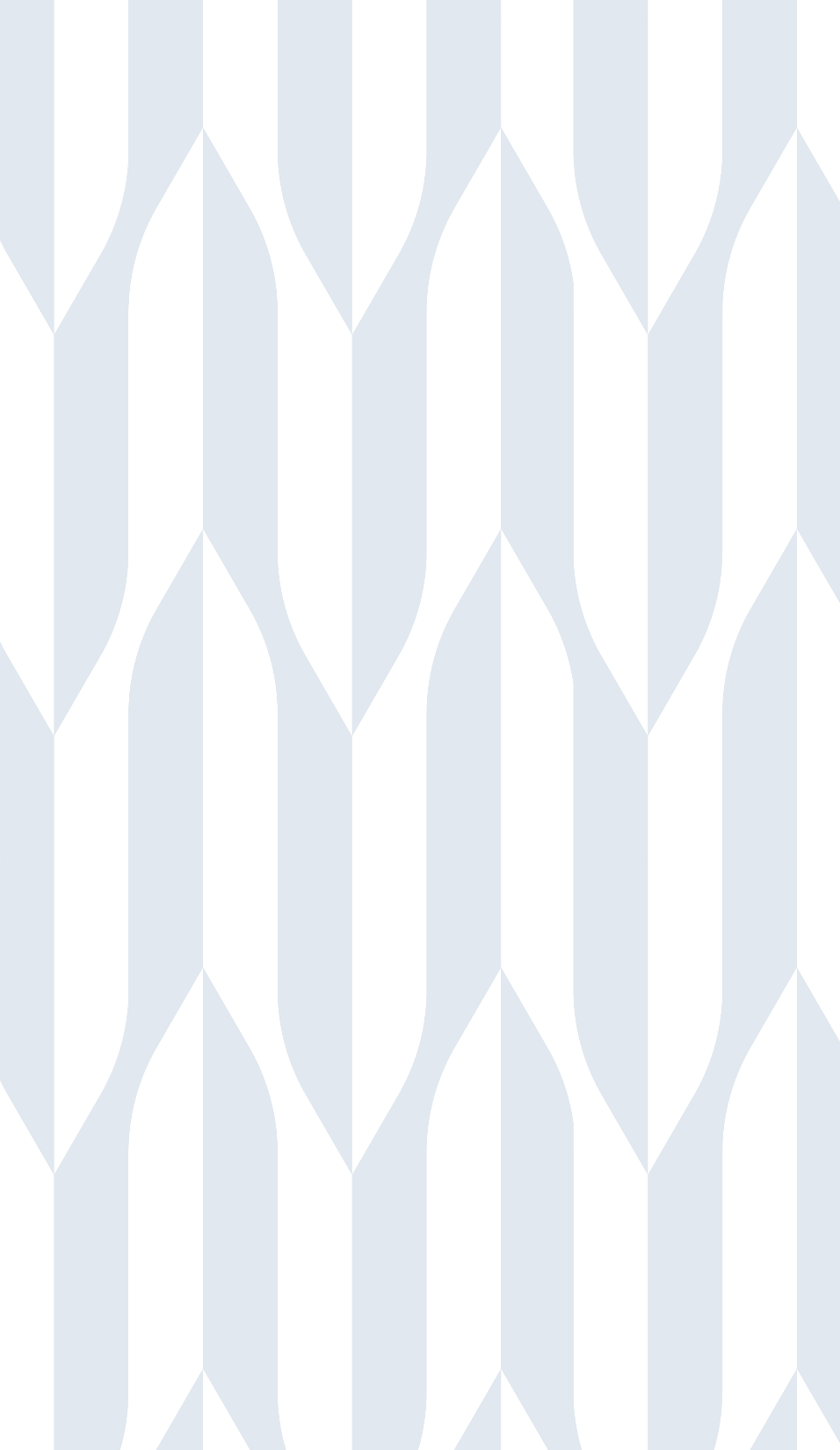 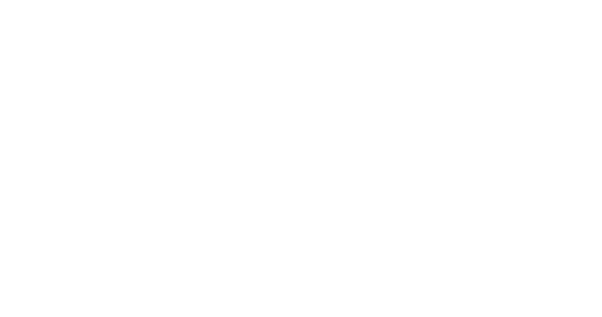 Школа будущего и будущее в школе…
Искусственный интеллект создает неплохие уроки
Стандартизированные тесты могут отслеживать прогресс 
Цифровые платформы «подстраивают» обучение по конкретного ребенка 
А где место учителю?
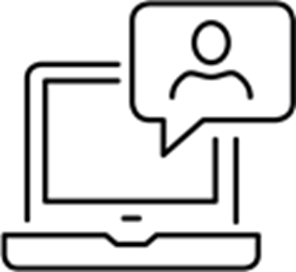 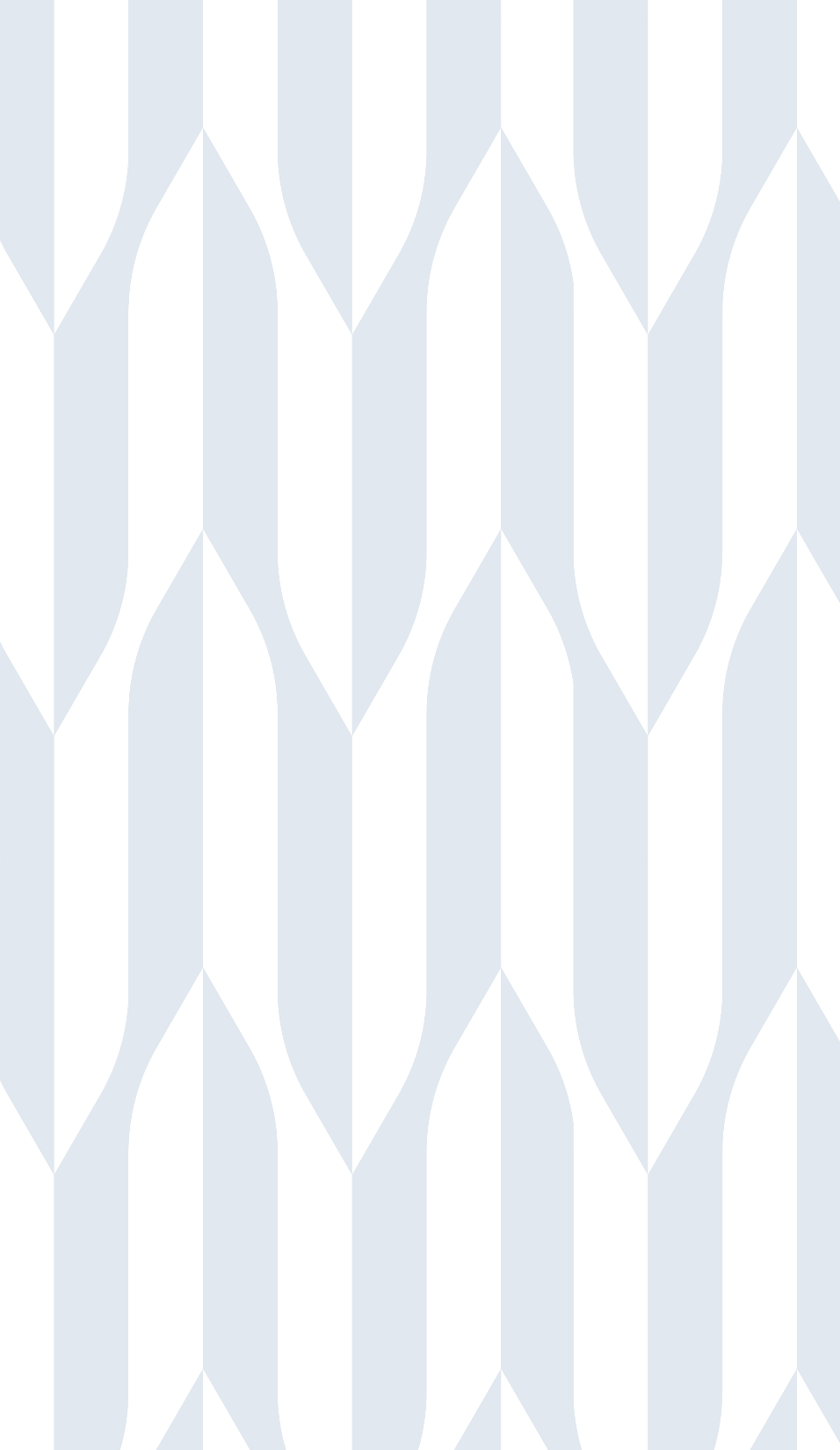 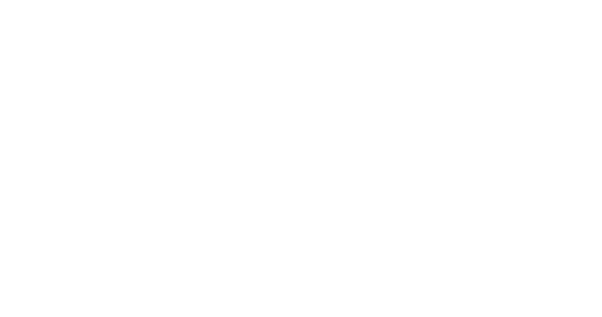 Школа будущего и будущее в школе…
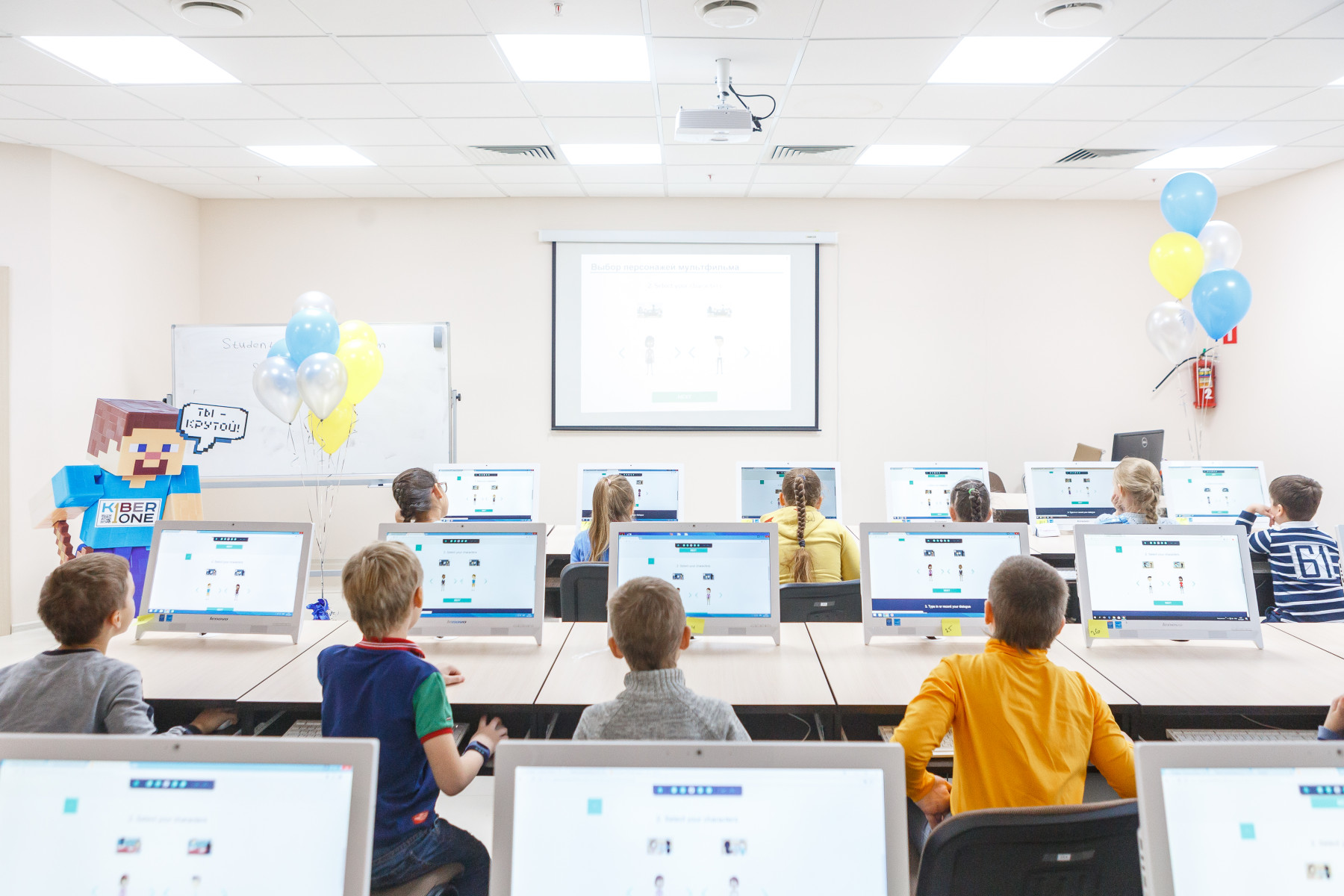 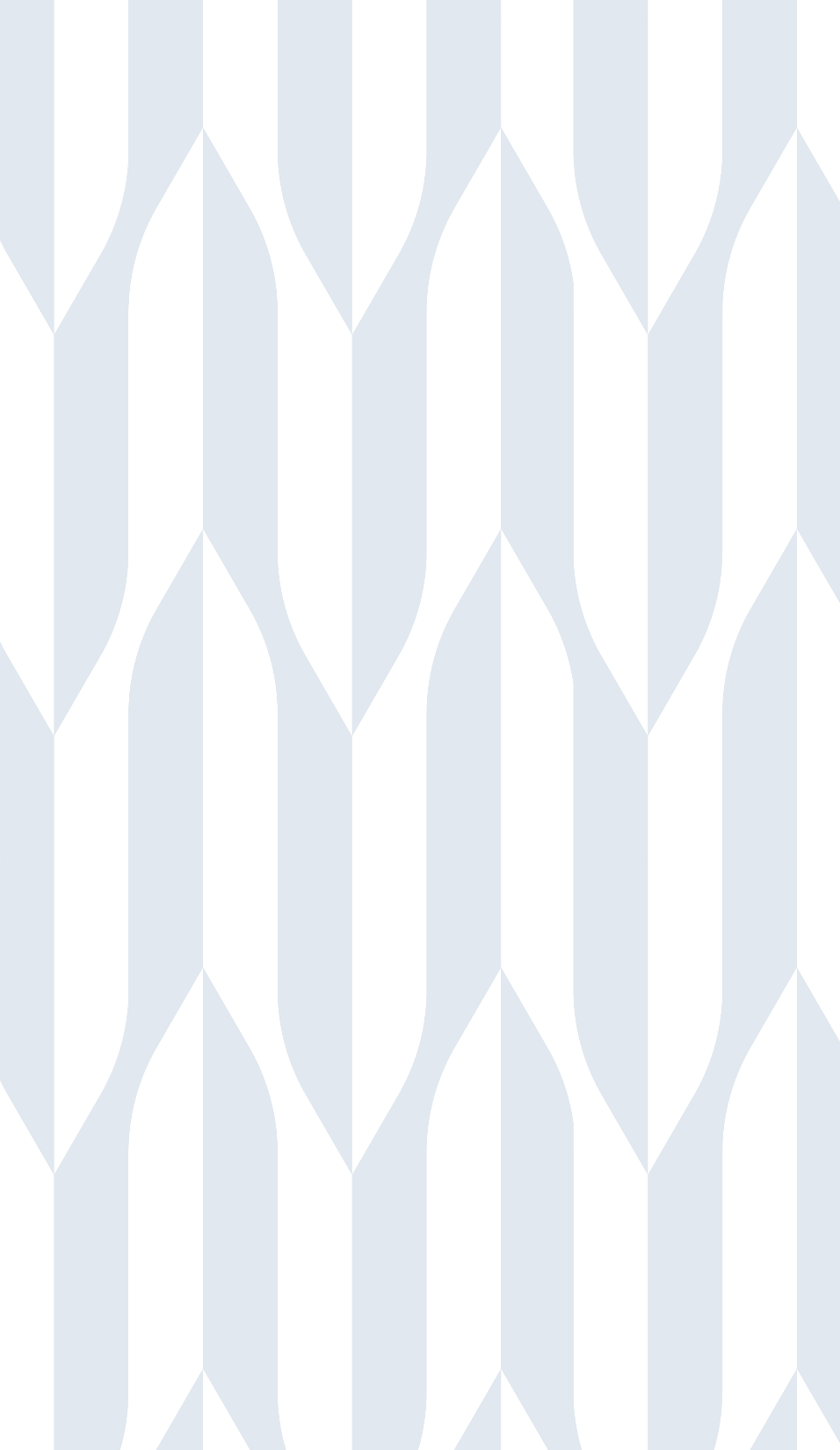 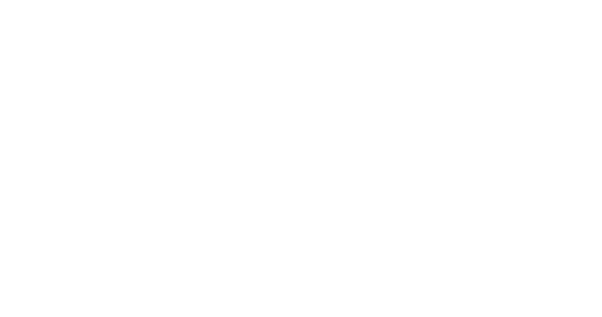 Выводы (1)
Ценности современной педагогической деятельности: 
Ребенок как субъект деятельности и как личность
Целостность и непротиворечивость картины мира
Комфортный школьный климат  и современное образовательное пространство (аналоговое и цифровое)
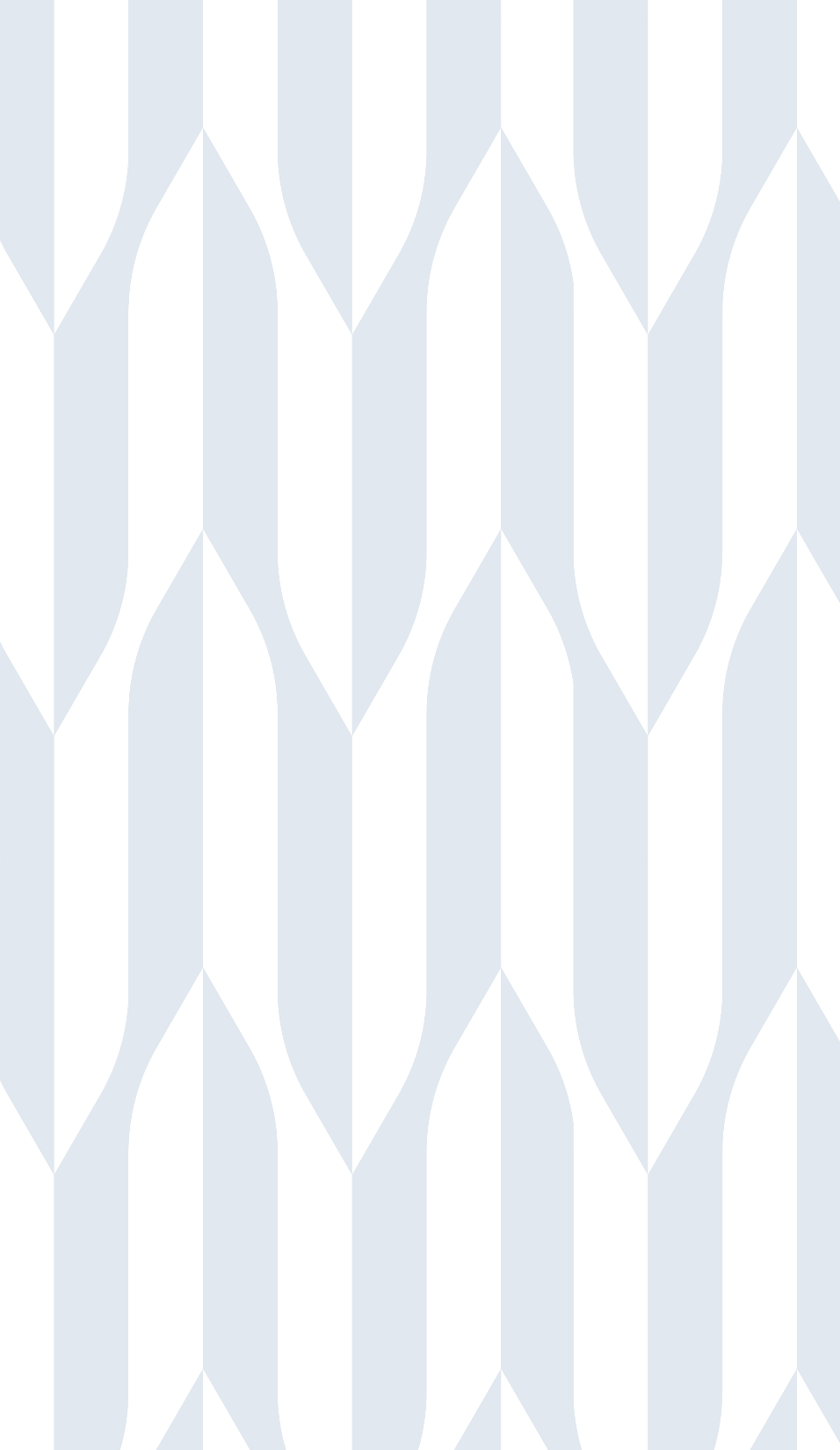 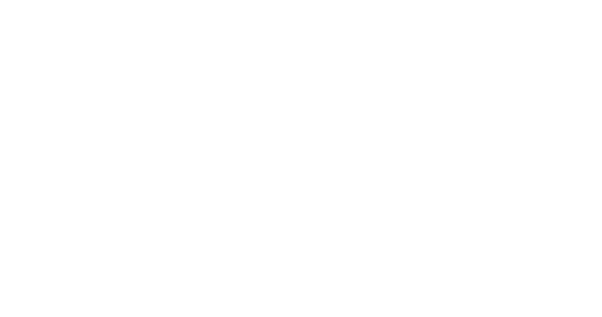 Выводы (2)
Пространство смыслов дидактического поиска: 
Как учится ребенок и как учит учитель? 
Какие существуют альтернативы предмету как способу конструирования образования? 
Каким образом повысить дидактическую подготовку педагогов? 
Как синхронизировать высокие цели обучения и воспитания и диагностический инструментарий?
Как использовать современные средства для повышения эффективности процесса обучения?
Ценности и смыслы современной педагогической деятельности
СИУ РАНХиГС                         _____________________2023
Олег Дмитриевич Федоров, 
доктор педагогических наук, доцент
директор Сибирского института управления РАНХиГС 
учитель истории и обществознания высшей категории

fedorov-od@ranepa.ru